Human Performance Improvement:
Minimizing the Impact from Errors We All Make

Brian C Legg, Ed.S.
System Operations Training

OTS 2018
Overall Learning Objectives
Recognize organizational, cultural factors associated with human performance error
Identify tools that minimize risk related to human performance error
Identify management’s role in reducing human performance errors
2
[Speaker Notes: https://youtu.be/w4jI97DiHF8

Kevin Spills Chili]
An individual…
working within organizational systems…
to meet expectations set by leaders.
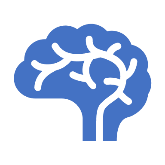 What is Human Performance… and Why do we need to Improve it?
3
HPI Principles
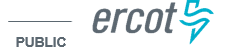 4
Two Types of Errors
Active Errors change equipment, system or processes that trigger immediate undesired consequences.

Latent Errors result in undetected organization-related weaknesses or equipment flaws that lie dormant.
5
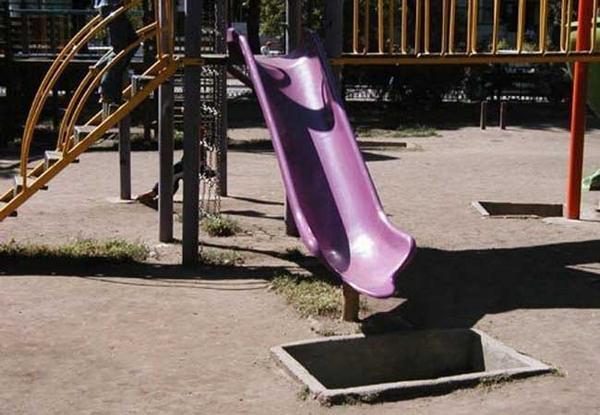 6
[Speaker Notes: Example of Latent Error]
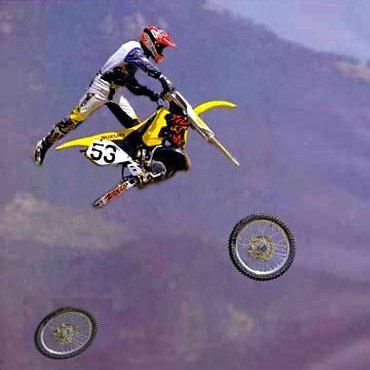 7
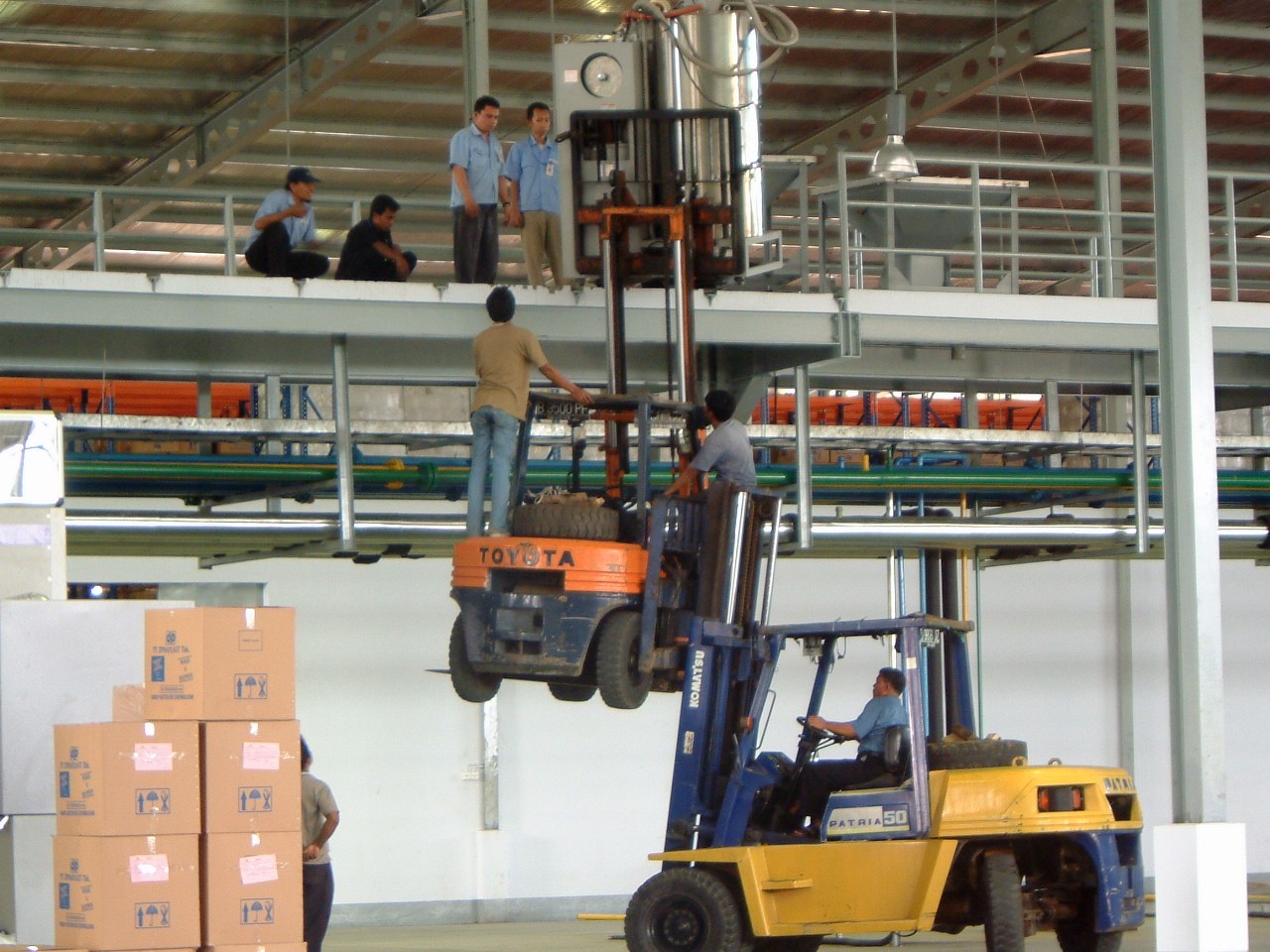 8
[Speaker Notes: Ask:
What is wrong with this picture?
Why do you think they are doing it this way?
Do you suppose their could be a culture of “get ‘er done” going on with this organization?
Is it “good enough” if nobody gets hurt?

Recognize organizational, cultural factors associated with human performance error]
Is 99.9% good enough?
1 hour of unsafe drinking water per month
2 unsafe landings per day in Atlanta, GA
50 dropped babies per day
116,000 lost pieces of mail per hour
20,000 incorrect drug prescriptions per year
22,000 checks deposited in wrong accounts per hour
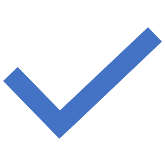 How good is good enough?
9
Origins of Human Error
Human Errors
30% 
Slip, Trip or Lapse
Operational Upsets
Equipment Failures
70%
System Induced Error
10%
90%
Human Error
10
[Speaker Notes: 90% of workplace accidents or Operational Upsets are attributed to Human Errors. But of those human errors, only 30% were actually the person’s fault. The Lion’s share of accidents are actually caused by the organizational setup or culture. 

Recognize organizational, cultural factors associated with human performance error]
Limitations of Human Nature
Stress
Avoidance of mental strain
Inaccurate mental models
Limited working memory
Limited attention resources
Mind set
Difficulty seeing own errors
Limited perspective
Susceptible to emotion
Focus on the goal
Fatigue
11
[Speaker Notes: Recognize organizational, cultural factors associated with human performance error]
Hazardous Attitudes
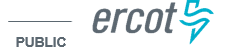 12
Error Prevention Tools
Self-checking
Peer-checking 
Concurrent verification
Independent verification
Three-part communication
STAR (Stop-Think-Act-Review)
Pre-job briefing
Post-job briefing
Procedure use & adherence
Problem-solving
Questioning attitude
Conservative decision making             
Stop & collaborate
13
[Speaker Notes: Identify tools that minimize risk related to human performance error]
Communicating is Easy!
14
[Speaker Notes: https://youtu.be/QJq_yFjKyRE 

Before Video Ask:
Look for the error-likely precursors in this video!

After Video Ask:
What did you see that set up this poor Groot employee for failure?
What could have helped?]
Old View of Human Error vs. New View
Old View
New View
Human error is a cause of accidents

To explain failure, investigations must seek failure

They must find people’s inaccurate assessments, wrong decisions and bad judgments
Human error is a symptom of trouble deeper inside a system…
To explain failure, do not try to find where people went wrong.

Instead, find how people’s assessments and actions made sense at the time, given the circumstances that surrounded them.
15
[Speaker Notes: Recognize organizational, cultural factors associated with human performance error

Identify tools that minimize risk related to human performance error]
Human Error vs. System
16
[Speaker Notes: https://youtu.be/7C-vYY3SBDE

Before Video Ask:
Look for the error-likely precursors in this video!

After Video Ask:
What did you see that set up this poor German Coast Guard employee for failure?
What could have helped?]
Understanding Events
Incentives are the cornerstone of human behavior
Dramatic events often have distant even subtle causes
Conventional wisdom is often wrong
Knowing what to measure and how to measure it makes a complex world much less complicated
17
[Speaker Notes: Recognize organizational, cultural factors associated with human performance error]
Organizational Processes
Workplaces and organizations are easier to manage than the minds of individual workers.  
You cannot change the human condition, but you can change the conditions under which people work.
— Dr. James Reason
18
[Speaker Notes: Recognize organizational, cultural factors associated with human performance error]
How We Typically View Human Error
Number of errors is relative to the severity of consequences
For every major accident there are many errors
Leads us to assume that driving down errors will eliminate major accidents
19
[Speaker Notes: Identify management’s role in reducing human performance errors]
Another Way to View Human Error
The consequence of error has no relationship to the number of errors
It is related to the number and integrity of defenses
Any error can lead to a major accident if defenses fail
20
[Speaker Notes: Identify management’s role in reducing human performance errors]
The Managers Role in Reducing Human Error
Operational upsets can be avoided by understanding the reasons mistakes occur and applying the lessons learned from past events.
21
[Speaker Notes: Identify management’s role in reducing human performance errors]
Blame Cycle
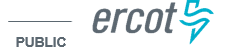 22
The power to accomplish performance objectives
vs.
The blame for failure
A starting point for improvements
A dead end that discourages reporting
vs.
Is disempowering and divisive
Arises from empowerment and partnership
vs.
Accountability vs Culpability
Accountability
Culpability
23
[Speaker Notes: Identify management’s role in reducing human performance errors]
Managers Can Encourage a Performance Culture
Encourage Reporting: Value errors as leading safety data
Create a Just Work Environment: Don’t try and punish errors out of the system
Flexibility: Prepare workers to adapt effectively to changing demands 
Learning: Create opportunities for observation, reflection, and feedback
24
[Speaker Notes: Identify management’s role in reducing human performance errors]
Leaders Influence Protection vs Production
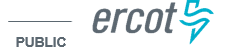 25
Implementing HPI
HPI is not just training
It is a way of doing business that includes:
Behavioral observation and walk-arounds
Conduct of operations and work management 
Systems development and re-engineering
Issues reporting, management and corrective actions
Event investigation and lessons learned
Performance management and assurance
Simulations and training
26
[Speaker Notes: Identify management’s role in reducing human performance errors]
Overall Learning Objectives
Recognize organizational, cultural factors associated with human performance error
Identify tools that minimize risk related to human performance error
Identify management’s role in reducing human performance errors
27